Modul 2M
Digitale ressurser og dybdelæring i matematikkB – Samarbeid
Mål
Målet med denne modulen er at dere skal bli bevisst hvordan bruk av digitale ressurser kan fremme og/eller hemme dybdelæring i matematikk.
Tidsplan for denne økta
Oppsummer forarbeidet i grupper
15 minutter
Oppsummer forarbeidet i grupper(5 minutter)
Jobb i grupper på tre–fire personer:
Se på tabellen dere får utdelt om kjennetegn på overflatelæring og dybdelæring. 
Finn kjennetegnene A–F (fra forarbeidet) i tabellen.
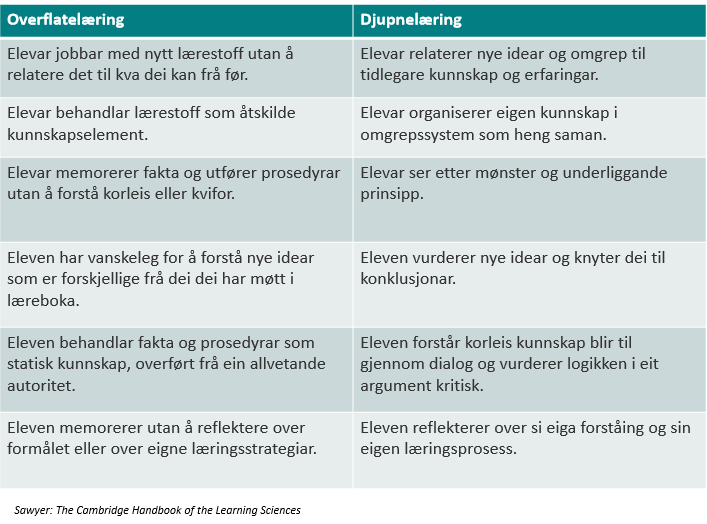 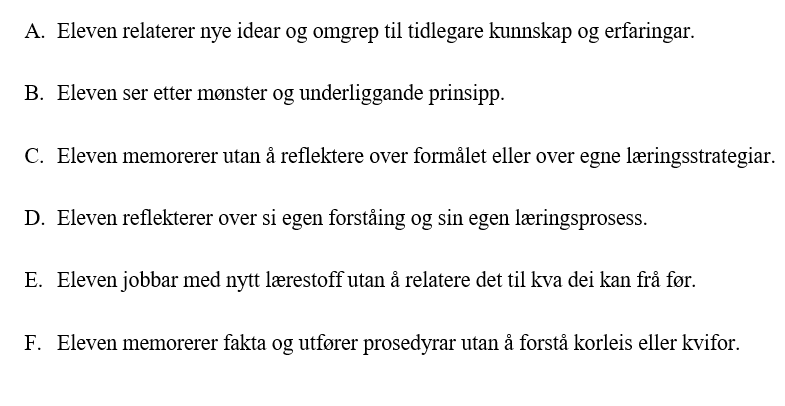 Oppsummer forarbeidet i grupper(10 minutter)
Bruk notatene fra forarbeidet, og presenter kort for gruppa: Hvordan brukte du digitale ressurser og hvilke av kjennetegnene (A–F) beskriver elevenes aktivitet?
Marker i en felles tabell for hver gang et  kjennetegn (A–F) nevnes.
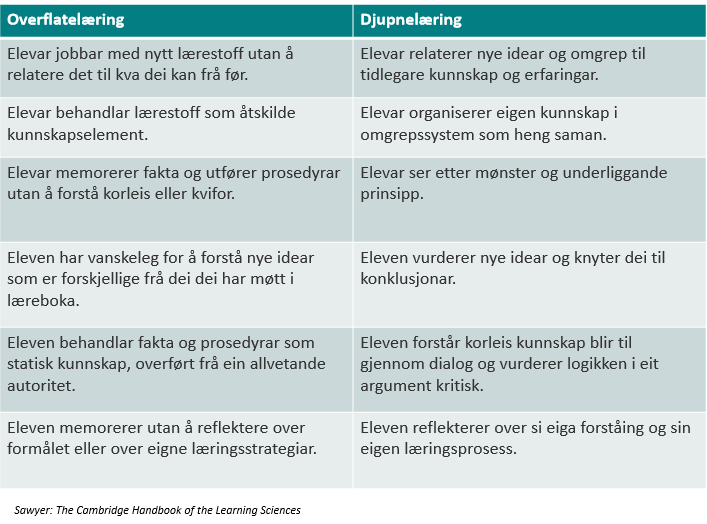 Oppsummer forarbeidet i grupper(5 minutter)
Hvor mange markeringer fikk dere på de ulike kjennetegnene.
Var det kjennetegn på overflatelæring og/eller dybdelæring som beskrev aktivitetene fra forarbeidet best?
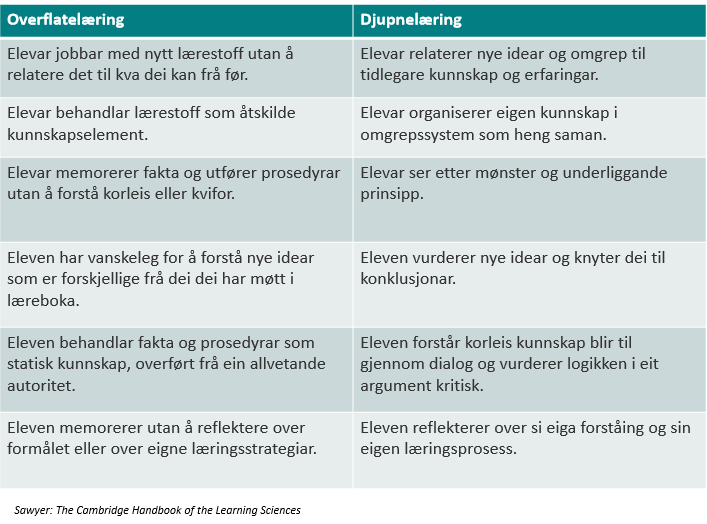 Gruppeoppgaver
Dere skal nå jobbe med to aktiviteter, der dere skal være i elevrollen.
Dere skal deretter reflektere over aktiviteten, altså om den digitale ressursen fremmet og/eller hemmet dybdelæring.
Aktivitet 1
15 minutter
Innføring i lineære funksjoner
Skriv  funksjonene inn i GeoGebra nøyaktig slik som de står i oppgaven.
Trykk Enter etter hvert funksjonsuttrykk
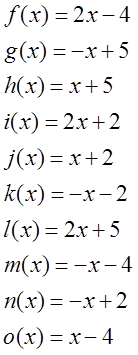 Innføring i lineære funksjoner
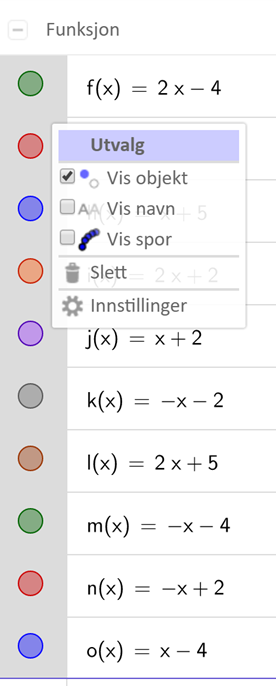 Klikk på ordet funksjon i algebrafeltet.
Høyreklikk i det grå feltet.
Ta bort haken ved «Vis objekt».

Arbeid videre i tabellen på side 2.
Oppgave
Sammenlign funksjonene som står i samme rute 
Klikk på sirkelen ved siden av funksjonen for å hente dem fram eller gjemme dem.
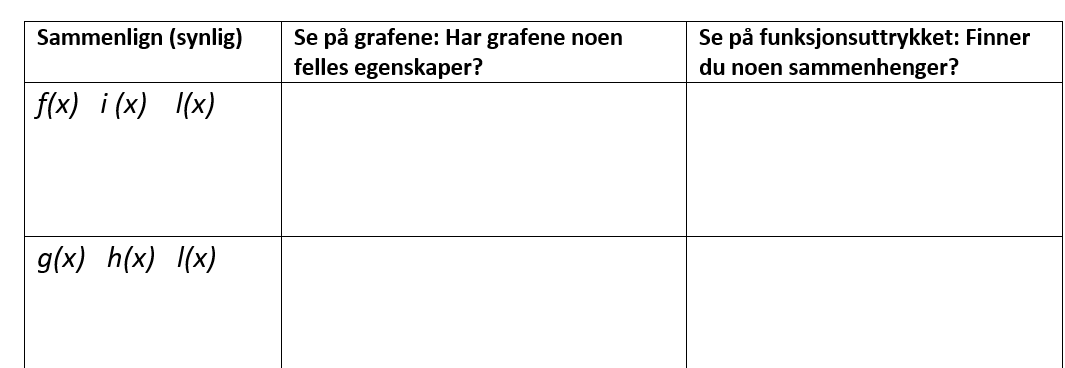 Diskuter (5 minutter)
Hva mener dere om oppgaven?
Hvilke av kjennetegnene (A–F) passet til aktiviteten dere nettopp gjennomførte?
Aktivitet 2
15 minutter
Lineære funksjoner
Åpne lenken lineære funksjoner i NDLA.
Se på filmen.
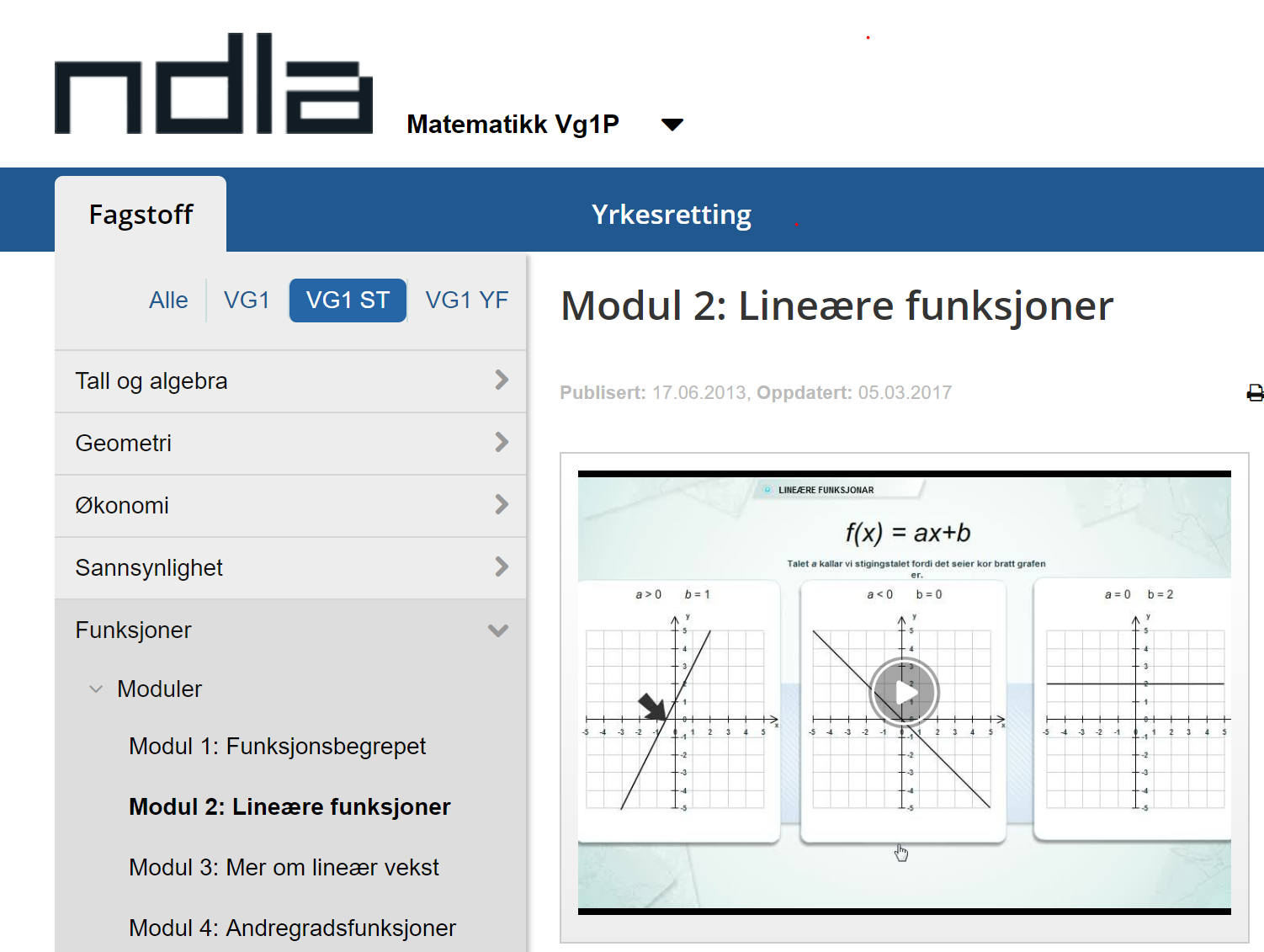 Diskuter (5 minutter)
Hva mener dere om filmen?
Hvilke av kjennetegnene (A–F) passet til aktiviteten dere nettopp gjennomførte? 
Sammenlikn aktivitet 1 og aktivitet 2 ut fra kjennetegnene (A-F)?
Faglig påfyll
5 minutter
Digitale ressurser og elevers læring
Digitale ressurser omfatter blant annet pc/nettbrett/mobiltelefon, internett, digitale kameraer, måleutstyr og kommunikasjonsutstyr. 
Digitale ressurser kan være både fremmende og hemmende for elevers læring.
Vi skal nå se på hva elever mener, hva forskningen viser og hvordan en undersøkelse oppsummerer hva som er viktig for elevenes læringsutbytte.
Strømme og Korsager, 2015
Elevers oppfatning
I undersøkelsen Monitor skole 2013 og 2016 svarer de fleste av elevene at bruk av datamaskin/nettbrett gir dem bedre læring. 
Samtidig mener en del at det stjeler tiden fra læring
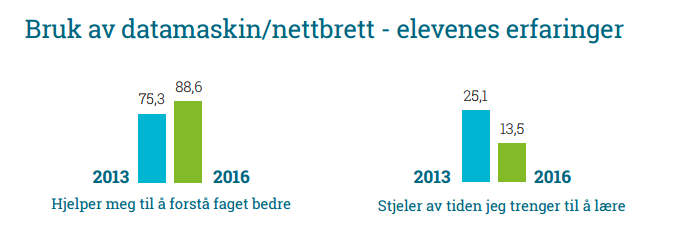 Egeberg, Hultin & Berge, 2016
Hva sier forskning?
Digitale ressurser kan fremme elevers forståelse og motivasjon hvis de digitale ressursene: 
settes inn i en kontekst og brukes sammen med andre læringsressurser og metoder
brukes til å trene og utvikle ferdigheter som trengs innen realfagene 
stimulerer til refleksjon
Bleck, Bullinger, Lude, & Schaal, 2012; 
Lee, Linn, Varma, & Liu, 2010; Ruchter, Klar, & Geiger, 2010
Hva sier forskning?
Digitale ressurser kan hemme elevers forståelse og motivasjon hvis:
fokus blir på hvordan de digitale ressursene skal brukes og ikke hvorfor og hva de skal brukes til
den teknologiske terskelen blir for høy
Bleck, Bullinger, Lude, & Schaal, 2012; 
Lee, Linn, Varma, & Liu, 2010; Ruchter, Klar, & Geiger, 2010
Hva må til? IKT og elevers faglige læringsutbytte
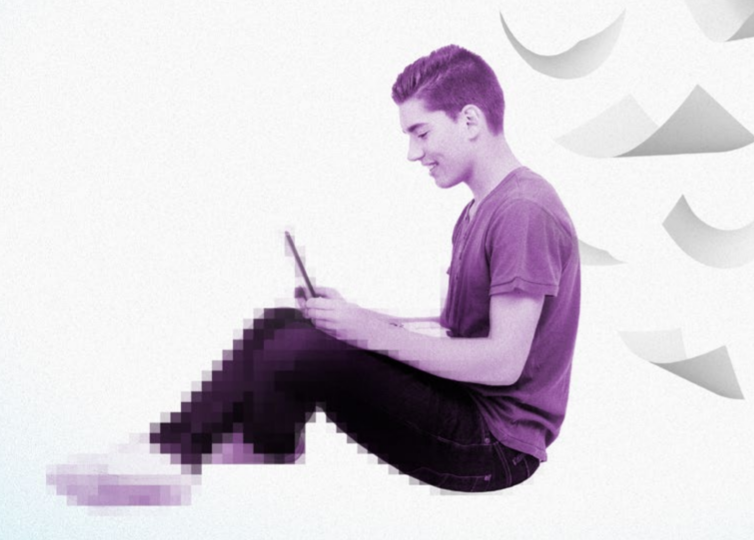 Funn fra SMIL – undersøkelsen fra 2014 viser at elevenes læringsutbytte er avhengig av: 

tilgjengelige digitale ressurser
lærernes digitale kompetanse og evne til å tilpasse undervisningen 
tydelige strategier for IKT-bruk hos skoleeier og skoleleder
Krumsvik, Egelandsdal, Sarastuen, 
Jones & Eikeland, 2013
Oppsummer
20 minutter
Diskuter i grupper (10 minutter)
Mener dere at de to aktivitetene henholdsvis fremmet eller hemmet dybdelæring?
Sammenlikn tidligere erfaringer med digitale ressurser med arbeidet i disse to aktivitetene. 
Hva gjenkjente dere fra forskning i arbeidet med de to aktivitetene og fra tidligere erfaringer.
Oppsummer i gruppen (5 minutter)
Hvordan kan bruken av digitale ressurser henholdsvis fremme eller hemme dybdelæring?
Hva er spesielt viktig å tenke på når man tar i bruk digitale ressurser for å oppnå dybdelæring? Del gjerne konkrete tips.
Del i plenum (15 minutter)
Del momenter fra gruppediskusjonen:
Hvordan kan bruken av digitale ressurser henholdsvis fremme eller hemme dybdelæring?
Hva er spesielt viktig å tenke på når man tar i bruk digitale ressurser for å oppnå dybdelæring? Del tipsene med hverandre.
Planlegg egen undervisning
35 minutter
Planlegg egen undervisning
Jobb individuelt eller i grupper:
Planlegg en aktivitet der elevene må bruke digitale ressurser (kan være det dere har prøvd i denne modulen eller noe annet). 
Skisser hvordan du tenker den digitale ressursen kan støtte elevenes dybdelæring. Bruk tabellen Dybdelæring – overflatelæring som dere får utdelt. 
Bruke gjerne også vedlagte Undervisningsnotat dybdelæring og digitale hjelpemidler til planlegging

Aktiviteten skal gjennomføres før D – Etterarbeid.
Modul 2M
Digitale ressurser og dybdelæring i matematikkD – Etterarbeid
Mål
Målet med denne modulen er at dere skal bli bevisst hvordan bruk av digitale ressurser kan fremme og/eller hemme dybdelæring i matematikk.
Tidsplan for denne økta
Del erfaringer etter utprøving (20 minutter)
Del erfaringer fra utprøving i grupper på tre–fire deltakere. 
Hvordan fremmet de digitale ressursene dybdelæring hos elevene?
Var det noe i bruken av de digitale ressursene som hemmet dybdelæring hos elevene?
Bruk tabellen med kjennetegnene på overflatelæring og dybdelæring når dere diskuterer (se neste side).
Oppsummer i gruppen (10 minutter)
På bakgrunn av erfaringene deres skal gruppen velge:
et eksempel på hvordan bruken av digitale ressurser kan fremme dybdelæring
to konkrete tips til hva som er viktig når man bruker digitale ressurser
Oppsummer i plenum (20 minutter)
Del eksemplene og tipsene dere har valgt ut i gruppediskusjonen.
Veien videre og neste modul (5 minutter)
Se gjennom Introduksjon og A – Forarbeid i det som blir deres neste modul.
Kilder
Bleck, S., Bullinger, M., Lude, A. og Schaal, S. (2012). Electronic Mobile Devices in Environmental Education (EE) and Education for Sustainable Development (ESD) – Evaluation of Concepts and Potentials. Procedia-Social and Behavioral Sciences, 46, 1232–1236.
Egeberg, G., Hultin, H. og Berge, O. (2016). Monitor skole 2016: Skolens digitale tilstand.
Krumsvik, R. J., Egelandsdal, K., Sarastuen, N. K., Jones, L. Ø. og Eikeland, O. J. (2013). Sammenhengen mellom IKT-bruk og læringsutbytte (SMIL) i videregående opplæring. Bergen: Universitetet i Bergen.
Lee, H. S., Linn, M. C., Varma, K. og Liu, O. L. (2010). How do technology‐enhanced inquiry science units impact classroom learning? Journal of Research in Science Teaching, 47(1), 71–90
Ruchter, M., Klar, B. og Geiger, W. (2010). Comparing the effects of mobile computers and traditional approaches in environmental education. Computers & Education, 54(4), 1054–1067.
Schaal, S., Grübmeyer, S. og Matt, M. (2012). Outdoors and Online-inquiry with mobile devices in pre-service science teacher education. World Journal on Educational Technology, 4(2), 113–125. 
Strømme, A. og Korsager, M. (2015). Digital kompetanse i Marion, P. van & Strømme, A. s. 187–210 (red. 2015). Biologididaktikk. Kristiansand, Cappelen Damm